Gestão
Planejamento
Direção
(liderança)
Comunicação
Organização
Tomada de decisões
Seleção e contratação
Motivação
Avaliação
DIMENSÕES ECONÔMICAS E ADMINISTRATIVAS DA EDUCAÇÃO FÍSICA E DO ESPORTE
Professora responsável: Dra. Flávia da Cunha Bastos
EEFEUSP - Departamento de Esporte
Disciplina: DIMENSÕES ECONÔMICAS E ADMINISTRATIVAS DA EDUCAÇÃO FÍSICA E DO ESPORTE
Professora responsável: Dra. Flávia da Cunha Bastos
PLANEJAMENTO ESTRATÉGICO
INTRODUÇÃO
DIMENSÕES ECONÔMICAS E ADMINISTRATIVAS DA EDUCAÇÃO FÍSICA E DO ESPORTE
Professora responsável: Dra. Flávia da Cunha Bastos
PLANO DE NEGÓCIOS
É um instrumento que visa:

estruturar as principais concepções e alternativas para uma análise correta de viabilidade do negócio pretendido, proporcionando uma

avaliação antes de colocar em prática a nova ideia, 
reduzindo assim, as possibilidades de se desperdiçarem recursos e esforços em um negócio inviável.
DIMENSÕES ECONÔMICAS E ADMINISTRATIVAS DA EDUCAÇÃO FÍSICA E DO ESPORTE
PLANO DE NEGÓCIOS
Também é utilizado para a solicitação de empréstimos e financiamento junto a instituições financeiras, bem como, para expansão de sua empresa.
Dornelas (2011), documento utilizado para planejar um empreendimento ou unidade de negócios, em estágio inicial ou não, com o propósito de definir e delinear sua estratégia de atuação para o futuro.
Suas principais finalidades são: testar a viabilidade de um conceito de negócio, orientar o desenvolvimento da estratégia e de operações, atrair recursos financeiros, transmitir credibilidade e desenvolver a equipe de gestão.
DIMENSÕES ECONÔMICAS E ADMINISTRATIVAS DA EDUCAÇÃO FÍSICA E DO ESPORTE
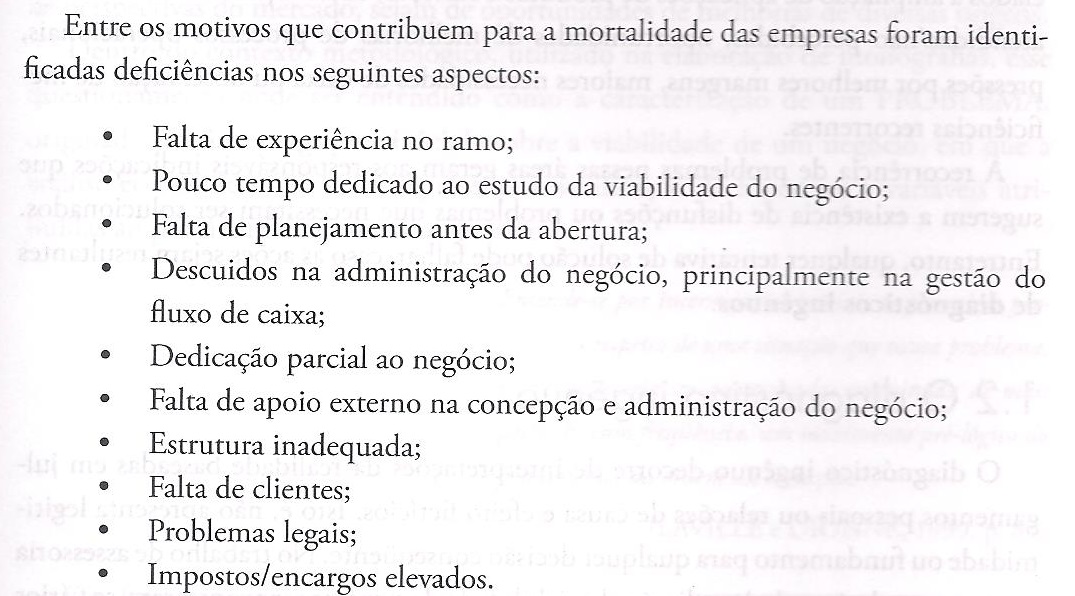 DIMENSÕES ECONÔMICAS E ADMINISTRATIVAS DA EDUCAÇÃO FÍSICA E DO ESPORTE
Professora responsável: Dra. Flávia da Cunha Bastos
1º PASSO
Identificar de forma clara e objetiva, o ramo em que pretende atuar e os motivos que o levaram a tomar esta decisão. É interessante oferecer detalhes sobre o empreendimento.
DIMENSÕES ECONÔMICAS E ADMINISTRATIVAS DA EDUCAÇÃO FÍSICA E DO ESPORTE
Professora responsável: Dra. Flávia da Cunha Bastos
2º PASSO
Descreva quais são as oportunidades que você percebe em seu empreendimento.

Muitas oportunidades são encontradas pela identificação de tendências. Estas tendências merecem rigorosa atenção por parte das empresas para se detectar uma nova oportunidade.
DIMENSÕES ECONÔMICAS E ADMINISTRATIVAS DA EDUCAÇÃO FÍSICA E DO ESPORTE
Professora responsável: Dra. Flávia da Cunha Bastos
3º PASSO
Quais são as principais ameaças ao seu negócio?
As ameaças também são uma constante e surgem de todas as esferas: 
desinteresse do mercado consumidor por seu produto à entrada de novos concorrentes com importantes diferenciais competitivos, passando pela carência de insumos e matérias-primas. 
A atenção às mudanças, chamadas sinais de mercado, deve ser total e contínua, de modo a lhe permitir interagir com previsibilidade e consistência.
DIMENSÕES ECONÔMICAS E ADMINISTRATIVAS DA EDUCAÇÃO FÍSICA E DO ESPORTE
Professora responsável: Dra. Flávia da Cunha Bastos
PLANEJAMENTO ESTRATÉGICOROCHE, 2002
O processo pelo qual uma organização, 
uma vez analisado o ambiente no qual ela se desenvolve e está localizada,
e fixados seus objetivos a médio e longo prazo, 
escolhe (seleciona) as estratégias mais adequadas para atingir esses objetivos e
define os projetos a executar para o desenvolvimento dessas estratégias.
Estabelece-se, assim, um sistema de acompanhamento e atualização permanente que adapte os objetivos, as estratégias e os programas às possíveis mudanças, externas e internas, que afetem a organização.
Video irmão
DIMENSÕES ECONÔMICAS E ADMINISTRATIVAS DA EDUCAÇÃO FÍSICA E DO ESPORTE
Professora responsável: Dra. Flávia da Cunha Bastos
MISSÃO (razão de ser)                                        Roche, 2002
DEVE RESPONDER ÀS SEGUINTES PERGUNTAS
Quem somos ? (o que é a entidade, serviço, instalação, etc.)
O Centro de Natação de Hellos é um Clube Esportivo,
Que filosofia de atuação impregna o nosso dia-a-dia ?
O que caracteriza nossa forma de nos organizarmos e de prestar serviços ?
e governado por princípios democráticos
Qual é o objeto fundamental de nossa existência como organização ?
     A quem nos dirigimos ?
que tem por objeto proporcionar atividade esportiva para todas as idades e condições e recreativa para a convivência dos associados
O Ministério do Esporte é responsável por construir uma Política Nacional de Esporte. Além de desenvolver o esporte de alto rendimento, o Ministério trabalha ações de inclusão social por meio do esporte, garantindo à população brasileira o acesso gratuito à prática esportiva, qualidade de vida e desenvolvimento humano.
MISSÃO
INSTITUTO ESPORTE EDUCAÇÃO
Contribuir para a formação do cidadão crítico e participativo, por meio da educação física e esporte, favorecendo o desenvolvimento de comunidades carentes.
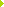 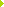 MISSÃO
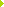 A missão do Atlético Monte Azul (AMA) é formar atletas-profissionais de alto nível para o mercado nacional e internacional de Futebol Profissional.
O AMA dedica-se a prover aos seus atletas-estudantes um modelo de formação que combina técnicas modernas e inovadoras de desenvolvimento atlético, técnico e tático com um programa de desenvolvimento acadêmico com vistas a desenvolver atletas-profissionais preparados para lidar com os principais desafios inerentes ao mercado nacional e global do Futebol Profissional.
Visão
A visão do AMA é estar entre as melhores organizações de formação de atletas de Futebol Profissional, ser nacional e internacionalmente reconhecido pela excelência na formação de atletas de alto nível e proporcionar aos seus atletas-estudantes uma experiência enriquecedora e transformadora nas dimensões acadêmica, profissional, pessoal e social.
SPORTING CLUBE DE PORTUGAL   Visão
Ser reconhecido como Líder Mundial no Futebol de Formação
   Missão
Produzir jogadores para o mais alto nível competitivo, capazes de integrar a equipa profissional do Sporting, promovendo uma sólida formação, baseada em valores desportivos, pessoais e sociais.
   Valores
Competência, Profissionalismo, Espírito de Equipa, Responsabilidade, Ética e Rigor.
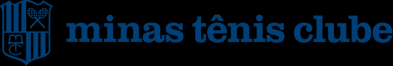 O Minas é considerado um dos maiores e mais prósperos clubes brasileiros e se destaca entre as mais de 13.600 agremiações do País (1.859 somente em Minas Gerais). 
O modelo de administração do Minas, respaldado em modernas técnicas de gestão por resultados, é benchmark no segmento nacional de clubes. 
A gestão estratégica efetiva e a sólida condição financeira asseguram a evolução contínua do Clube.
O Minas tem Manual de Planejamento Estratégico, no qual constam Mapa Estratégico, Indicadores Estratégicos, visão, missão, princípios, valores e políticas, validados pela Diretoria.
Em 2011, numa iniciativa pioneira no País, o Minas adotou a Estrutura em Células, que envolve toda a liderança na gestão por resultados, e o Programa Metas, que estimula o desempenho dos colaboradores, consolidando uma cultura de evolução constante.
Visão
Ser referência de sucesso e vitória, de forma sustentável, através das gerações.
Missão
Assegurar aos associados plena satisfação e alegria de viver através do lazer, do esporte, da cultura e da educação.
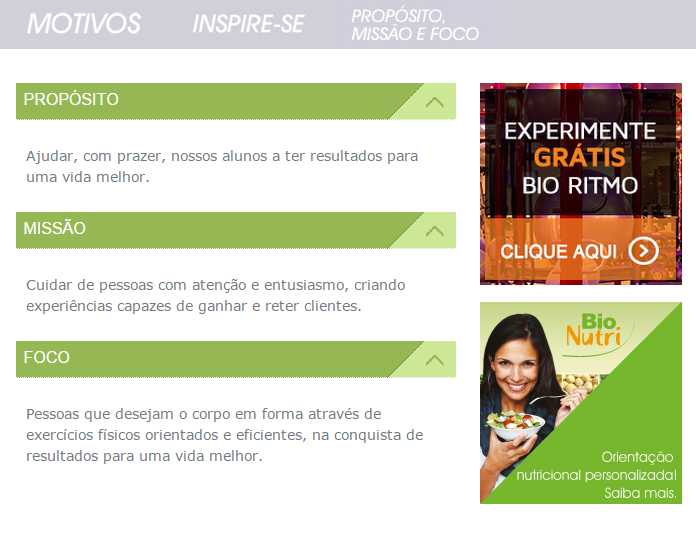 DIMENSÕES ECONÔMICAS E ADMINISTRATIVAS DA EDUCAÇÃO FÍSICA E DO ESPORTE
Professora responsável: Dra. Flávia da Cunha Bastos
PLANEJAMENTO ESTRATÉGICO
ROCHE, 2002
DEVE SER

Flexível
Global, ou ainda institucional
Operativo (real)
Participativo
Formal
Conhecido pela organização
DIMENSÕES ECONÔMICAS E ADMINISTRATIVAS DA EDUCAÇÃO FÍSICA E DO ESPORTE
Professora responsável: Dra. Flávia da Cunha Bastos
Planejamento Estratégico
Fase 1 - ANALÍTICA
PLANEJAMENTO PROPRIAMENTE DITO             PLANO ESTRATÉGICO

médio a longo prazo


- Definição de objetivos corporativos
  Realização de pesquisa externa  e interna
  Análise das potencialidades, fragilidades, oportunidades e ameaças - PFOA

- Levantamento de suposições

- Definição de objetivos 

- Criação de planos de ações - estratégias
DIMENSÕES ECONÔMICAS E ADMINISTRATIVAS DA EDUCAÇÃO FÍSICA E DO ESPORTE
Professora responsável: Dra. Flávia da Cunha Bastos
Análise da Situação Interna-Conceito
É o levantamento de dados e informações relativas à organização

O objetivo é analisar dados e informações para entender as potencialidades e fragilidades da organização
DIMENSÕES ECONÔMICAS E ADMINISTRATIVAS DA EDUCAÇÃO FÍSICA E DO ESPORTE
Professora responsável: Dra. Flávia da Cunha Bastos
RECURSOS HUMANOS
RECURSOS ORÇAMENTÁRIOS
ANÁLISE INTERNA 
NAS ORGANIZAÇÕES DESPORTIVAS
ESTRUTURA      ORGANIZACIONAL
PROCEDIMENTOS
ESQUEMA DE ANÁLISE INTERNADE ORGANIZAÇÕES ESPORTIVAS
BASEADO EM ROCHE (2002)       		          inter-relações entre os fatores (Bastos, 2002)
DIMENSÕES ECONÔMICAS E ADMINISTRATIVAS DA EDUCAÇÃO FÍSICA E DO ESPORTE
Professora responsável: Dra. Flávia da Cunha Bastos
Análise da Situação Interna-Critérios
Concorrentes
Perfil, líderes, produtos,  localização
Pesquisa
DIMENSÕES ECONÔMICAS E ADMINISTRATIVAS DA EDUCAÇÃO FÍSICA E DO ESPORTE
Professora responsável: Dra. Flávia da Cunha Bastos
Análise da Situação Interna-Exemplos
Tambucci, 2004
DIMENSÕES ECONÔMICAS E ADMINISTRATIVAS DA EDUCAÇÃO FÍSICA E DO ESPORTE
Professora responsável: Dra. Flávia da Cunha Bastos
Análise da Situação Interna-Exemplos
Tambucci, 2004
DIMENSÕES ECONÔMICAS E ADMINISTRATIVAS DA EDUCAÇÃO FÍSICA E DO ESPORTE
Professora responsável: Dra. Flávia da Cunha Bastos
Análise da Situação Externa
Conceito
É a busca de informações acerca do ambiente externo de trabalho, de forma a identificar e interpretar as tendências
(Boone e Kurtz) 

O objetivo é analisar as informações e determinar se elas representam oportunidades ou ameaças para a empresa
DIMENSÕES ECONÔMICAS E ADMINISTRATIVAS DA EDUCAÇÃO FÍSICA E DO ESPORTE
Professora responsável: Dra. Flávia da Cunha Bastos
FATOR SOCIOLÓGICO
FATOR NORMATIVO
ANÁLISE EXTERNA 
NAS ORGANIZAÇÕES DESPORTIVAS
FATOR
POLÍTICO
OPINIÃO DOS USUÁRIOS
ESQUEMA DE ANÁLISE EXTERNADE ORGANIZAÇÕES ESPORTIVAS
ADAPTADO DE ROCHE (2002)       		          inter-relações entre os fatores (Bastos, 2002)
DIMENSÕES ECONÔMICAS E ADMINISTRATIVAS DA EDUCAÇÃO FÍSICA E DO ESPORTE
Professora responsável: Dra. Flávia da Cunha Bastos
Análise da Situação Externa-Critérios
Tambucci, 2004
DIMENSÕES ECONÔMICAS E ADMINISTRATIVAS DA EDUCAÇÃO FÍSICA E DO ESPORTE
Professora responsável: Dra. Flávia da Cunha Bastos
Análise da situação Externa-Exemplos
Tambucci, 2004
DIMENSÕES ECONÔMICAS E ADMINISTRATIVAS DA EDUCAÇÃO FÍSICA E DO ESPORTE
Professora responsável: Dra. Flávia da Cunha Bastos
ELEMENTOS DO PLANO ESTRATÉGICO DE UMA ORGANIZAÇÃO ESPORTIVA
ROCHE, 2002
Análise do ambiente
DIAGNÓSTICO
MISSÃO
Razão de ser
OBJETIVOS GERAIS
ACOMPANHAMENTO E AVALIAÇÃO
OBJETIVOS ESTRATÉGICOS
PLANO
OPERACIONAL
ANUAL
Indicadores
PROJETOS
PROGRAMAS
AÇÕES
DIMENSÕES ECONÔMICAS E ADMINISTRATIVAS DA EDUCAÇÃO FÍSICA E DO ESPORTE
Professora responsável: Dra. Flávia da Cunha Bastos
Plano de TrabalhoFase 2 - PROGRAMAÇÃO
ELABORAÇÃO E DESENVOLVIMENTO DO PLANO OPERACIONAL ANUAL

curto prazo

Conjunto de projetos em um ano/temporada voltados aos objetivos e estratégias fixados no plano estratégico
Fase 3 – ACOMPANHAMENTO E AVALIAÇÃO
ANÁLISE DO GRAU DE REALIZAÇÃO DO PLANO OPERACIONAL
AVALIAÇÃO DO PLANO ESTRATÉGICO – ATUALIAÇÃO PERMANENTE
BASQUETE
PLANEJAMENTO
Mapa estratégico COB E CBG